Figure 6. TRRUST transcriptional regulatory relationships captured by CONREL. (A) Cumulative fraction of TRRUST ...
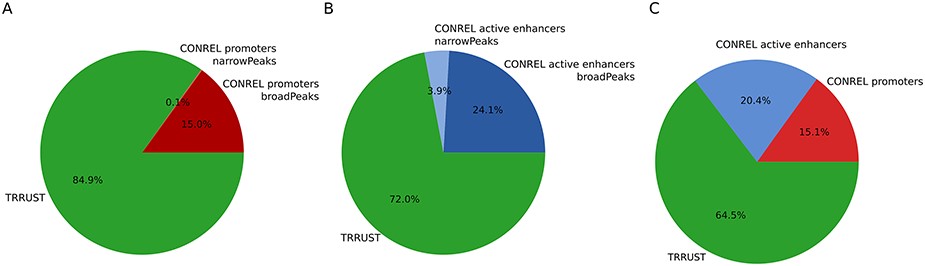 Database (Oxford), Volume 2020, , 2020, baaa071, https://doi.org/10.1093/database/baaa071
The content of this slide may be subject to copyright: please see the slide notes for details.
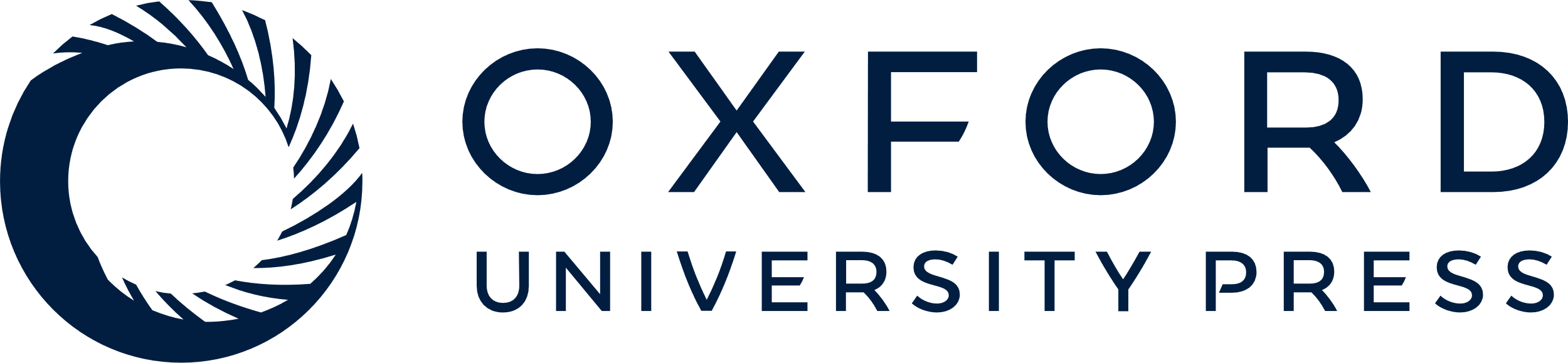 [Speaker Notes: Figure 6. TRRUST transcriptional regulatory relationships captured by CONREL. (A) Cumulative fraction of TRRUST relationships captured by CONREL promoters, considering CREs from broadPeaks data and additional CREs from narrowPeaks data. (B) Cumulative fraction of TRRUST relationships captured by CONREL active enhancers, considering CREs from broadPeaks and additional CREs from narrowPeaks data. (C) Cumulative fraction of TRRUST relationships captured by CONREL promoters and additionally by active enhancers.


Unless provided in the caption above, the following copyright applies to the content of this slide: © The Author(s) 2020. Published by Oxford University Press.This is an Open Access article distributed under the terms of the Creative Commons Attribution License (http://creativecommons.org/licenses/by/4.0/), which permits unrestricted reuse, distribution, and reproduction in any medium, provided the original work is properly cited.]